Lecture 27Exam 3 Review
Mark Hasegawa-Johnson
May 3, 2021
Outline: Exam 3 will be multiple-choice, on prairielearn, including 24 problems
4 problems: Midterm 1 material
4 problems: Midterm 2 material
4-5 problems: minimax, alpha-beta, expectiminimax
3-4 problems: game theory
5-7 problems: MDP, reinforcement learning
1 problem: AI fairness (definitions of fairness; causal graphs)
1 problem: computer vision (similar triangles; convolution)
Outline: Exam 3 will be multiple-choice, on prairielearn, including 24 problems
4 problems: Midterm 1 material
4 problems: Midterm 2 material
4-5 problems: minimax, alpha-beta, expectiminimax
3-4 problems: game theory
5-7 problems: MDP, reinforcement learning
1 problem: AI fairness (definitions of fairness; causal graphs)
1 problem: computer vision (similar triangles; convolution)
Computing the minimax value of a node
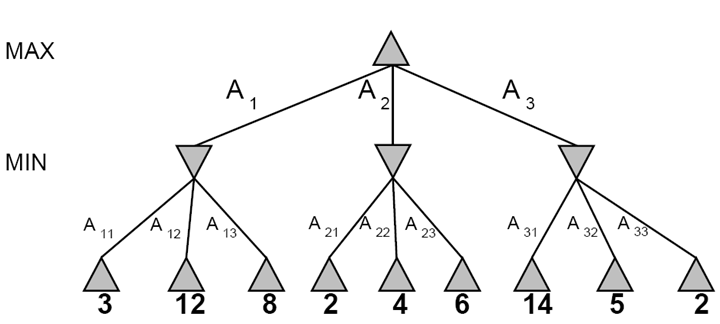 3
3
2
2
Minimax(node) = 
Utility(node) if node is terminal
maxaction Minimax(Succ(node, action)) if player = MAX
minaction  Minimax(Succ(node, action)) if player = MIN
The pruning thresholds, alpha and beta
Computational Complexity
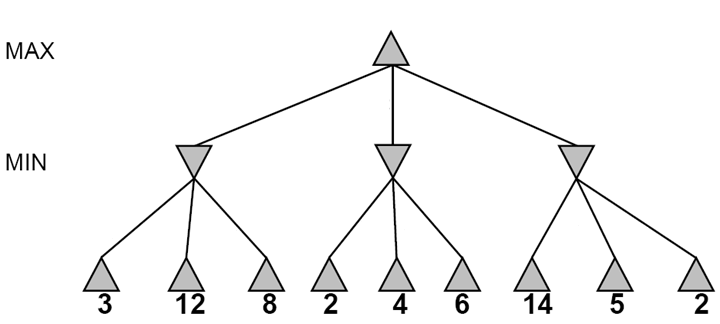 X
X
X
X
2
14
5
Expectiminimax: notation
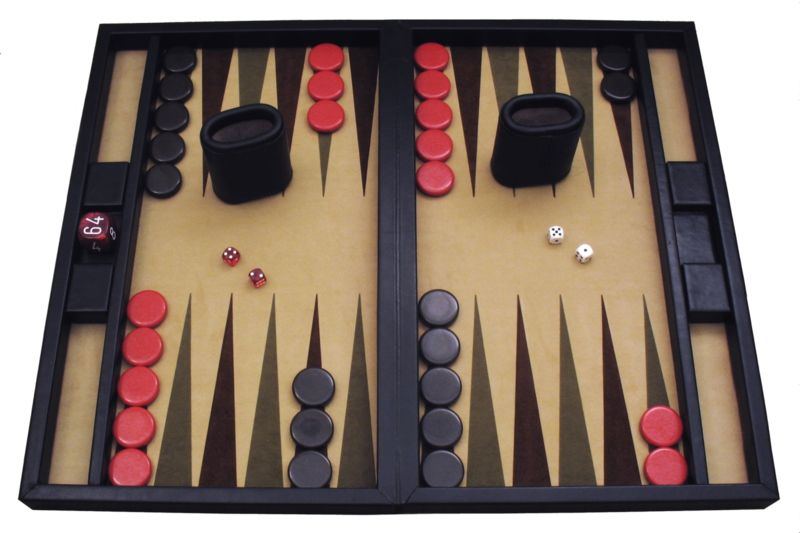 Outline: Exam 3 will be multiple-choice, on prairielearn, including 24 problems
4 problems: Midterm 1 material
4 problems: Midterm 2 material
4-5 problems: minimax, alpha-beta, expectiminimax
3-4 problems: game theory
5-7 problems: MDP, reinforcement learning
1 problem: AI fairness (definitions of fairness; causal graphs)
1 problem: computer vision (similar triangles; convolution)
Notation: simultaneous games
🐶
L
R
The payoff matrix shows:
Each column is a different move for player 1.
Each row is a different move for player 2.
Each square is labeled with the rewards earned by each player in that square.
🐱
🐱
L
L
R
R
🐶1 🐱2
🐶5 🐱4
🐶5 🐱1
🐶7 🐱4
🐱
L
R
2
4
L
1
7
🐶
4
1
R
5
5
Payoff matrix
Alice
Nash Equilibrium
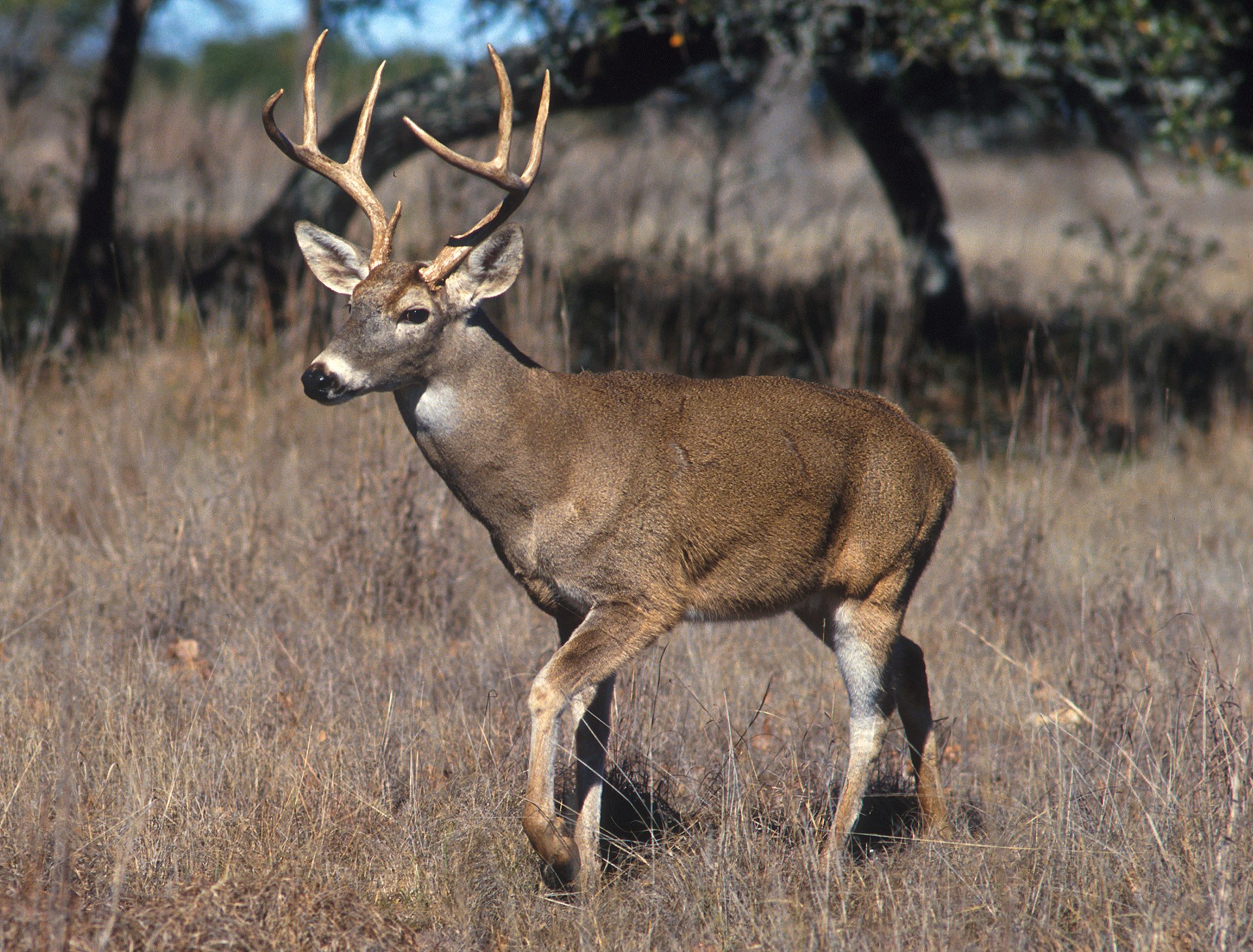 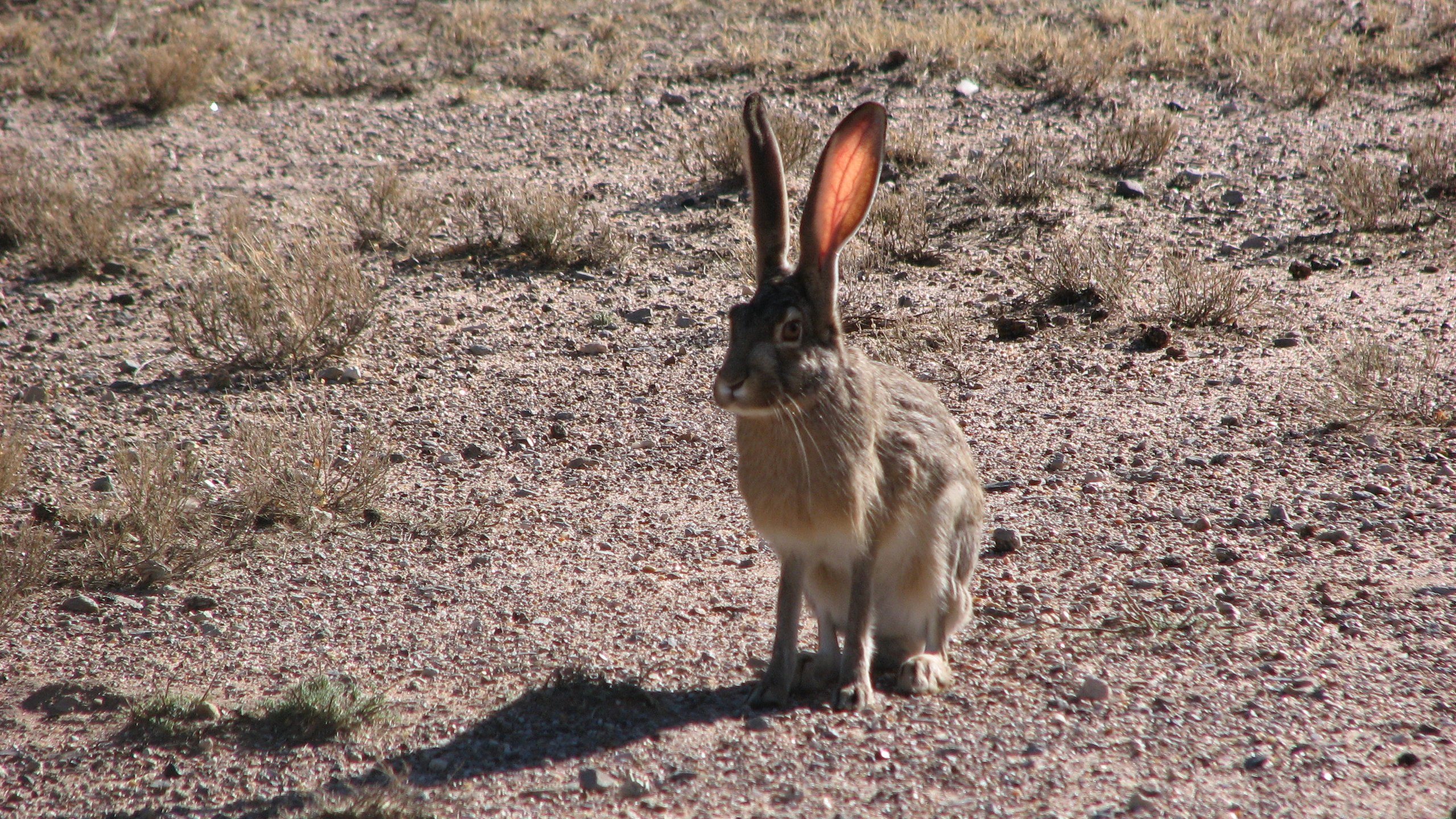 0
10
10
10
Bob
100
10
100
0
Photo by Scott Bauer, Public Domain, https://commons.wikimedia.org/w/index.php?curid=245466
By Ancheta Wis, CC BY-SA 3.0, https://commons.wikimedia.org/w/index.php?curid=68432449
A Nash Equilibrium is a game outcome such that each player, knowing the other player’s move in advance, responds rationally.
Pareto optimal outcome
Alice
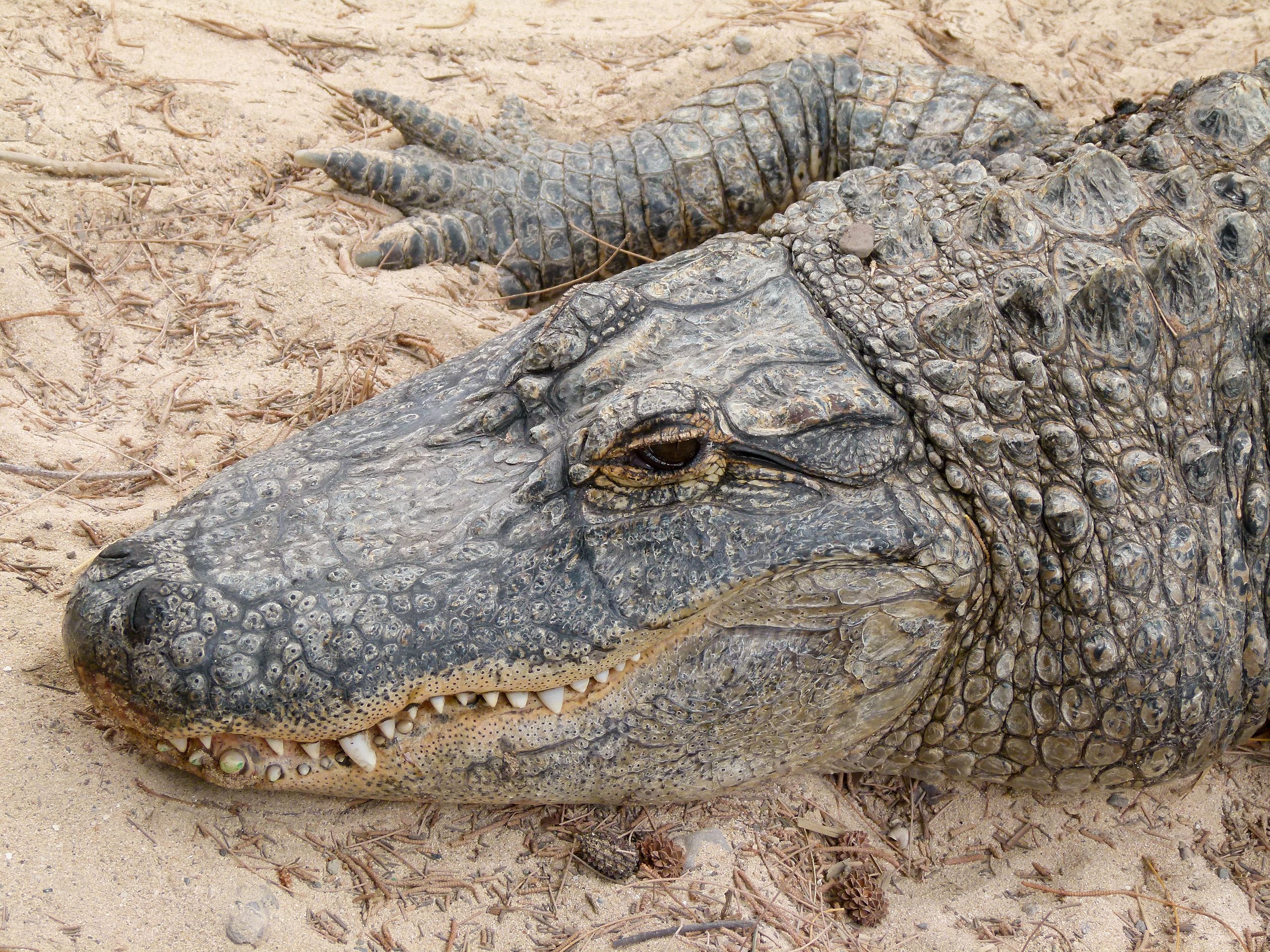 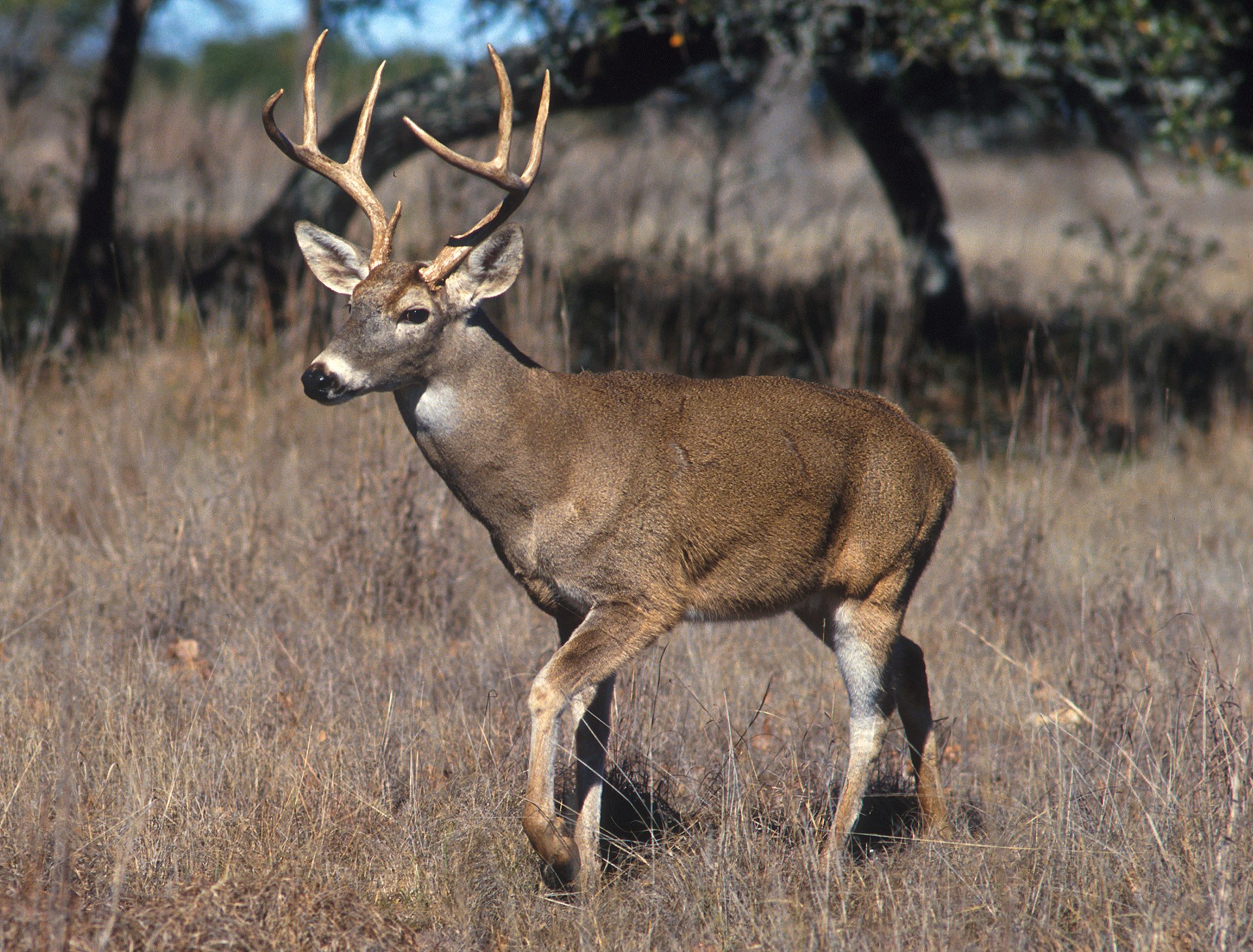 0
10
0
20
Bob
20
0
Photo by Scott Bauer, Public Domain, https://commons.wikimedia.org/w/index.php?curid=245466
10
0
By Ancheta Wis, CC BY-SA 3.0, https://commons.wikimedia.org/w/index.php?curid=68432449
An outcome is Pareto-optimal if the only way to increase value for one player is by decreasing value for the other.
(Stag,Stag) is Pareto-optimal: one could increase Alice’s value, but only by decreasing Bob’s value.
(Alligator,Alligator) is Pareto-optimal: one could increase Bob’s value, but only by decreasing Alice’s value.
Dominant strategy
-10
-5
If you didn’t know in advance what your opponent was going to do, what would you do?
If Bob knew that Alice was going to refuse, then it be rational for Bob to testify (he’d get 0 years, instead of 1).
If Bob knew that Alice was going to testify, then it would still be rational for him to testify (he’d get 5 years, instead of 10).
A dominant strategy is an action that minimizes cost, for one player, regardless of what the other player does.
0
-5
-1
0
-1
-10
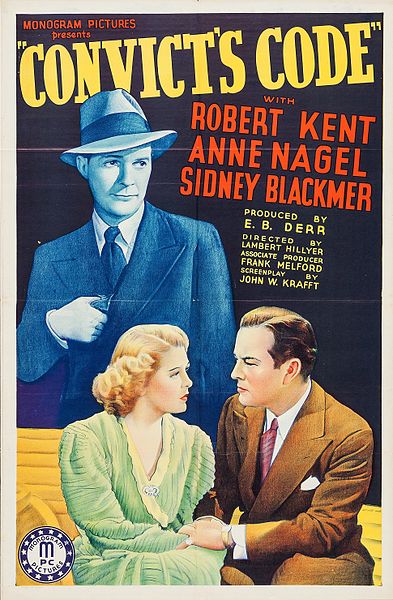 By Monogram Pictures, Public Domain, https://commons.wikimedia.org/w/index.php?curid=50338507
Mixed-strategy Nash Equilibrium
Alice
Bob
Outline: Exam 3 will be multiple-choice, on prairielearn, including 24 problems
4 problems: Midterm 1 material
4 problems: Midterm 2 material
4-5 problems: minimax, alpha-beta, expectiminimax
3-4 problems: game theory
5-7 problems: MDP, reinforcement learning
1 problem: AI fairness (definitions of fairness; causal graphs)
1 problem: computer vision (similar triangles; convolution)
The Bellman equation
Method 1: Value iteration
Method 2: Policy Iteration
Mode-Based Reinforcement Learning
How to trade off exploration vs. exploitation
Q-learning
TD learning
On-policy learning: SARSA
Deep Q-learning
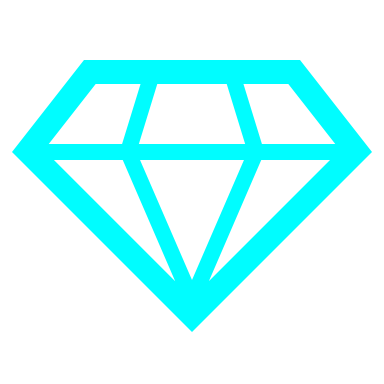 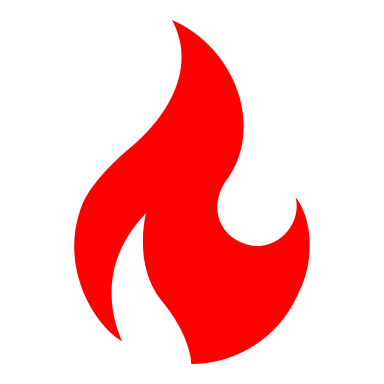 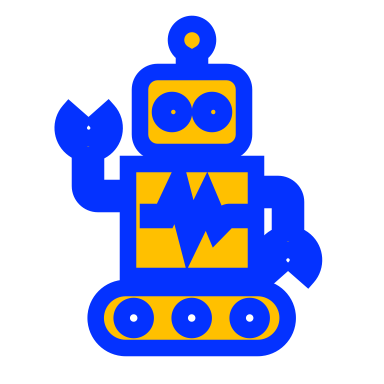 Policy learning methods
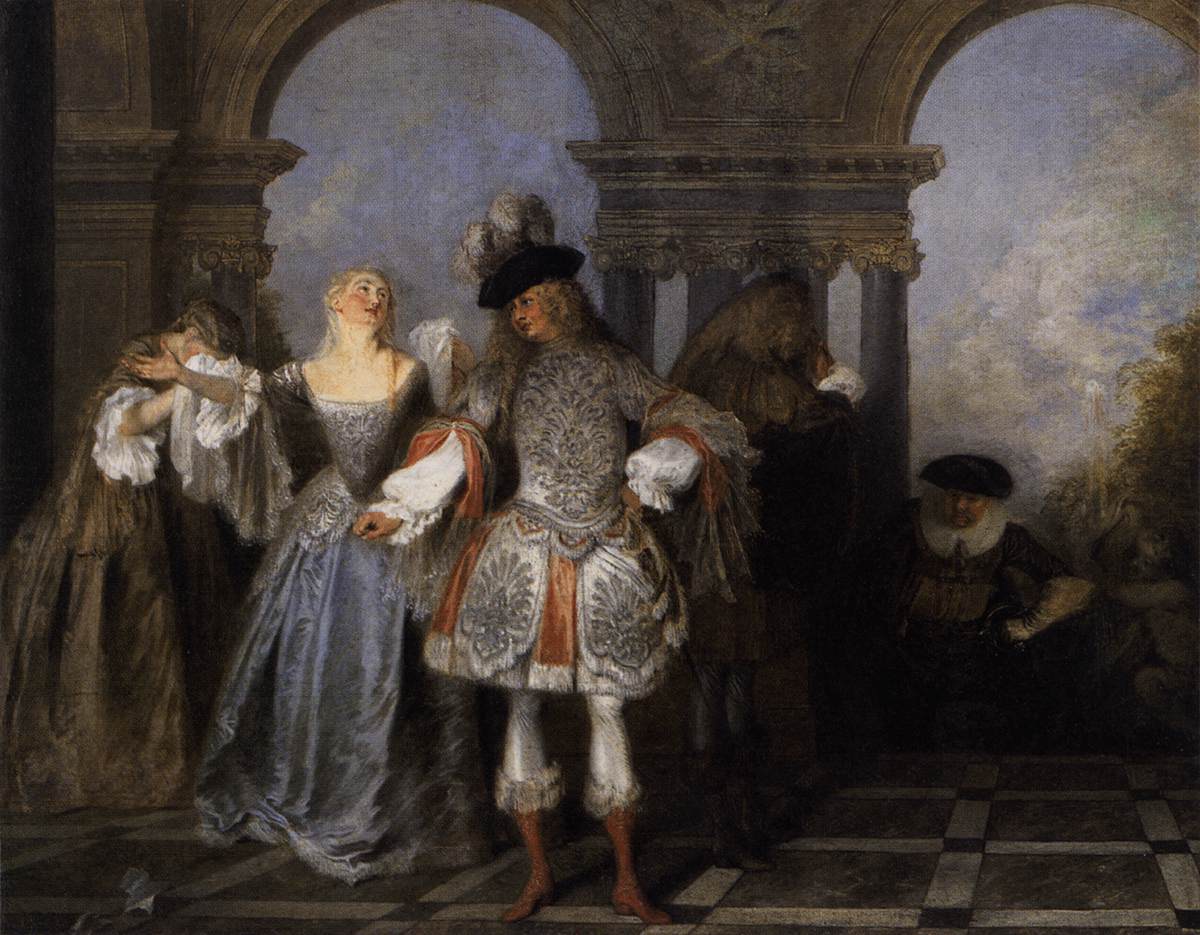 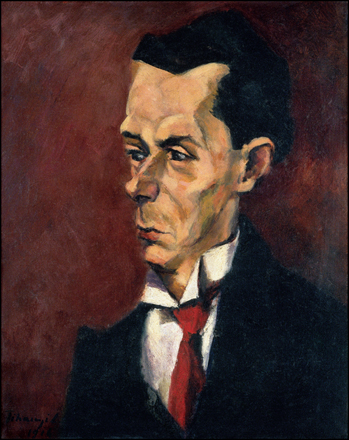 Actor-critic algorithm
The Critic, by Lajos Tihanyi.  Oil on canvas, 1916.
Public Domain, https://commons.wikimedia.org/w/index.php?curid=17837438
Actors from the Comédie Française, by Antoine Watteau, 1720. Public Domain, https://commons.wikimedia.org/w/index.php?curid=15418670
Outline: Exam 3 will be multiple-choice, on prairielearn, including 24 problems
4 problems: Midterm 1 material
4 problems: Midterm 2 material
4-5 problems: minimax, alpha-beta, expectiminimax
3-4 problems: game theory
5-7 problems: MDP, reinforcement learning
1 problem: AI fairness (definitions of fairness; causal graphs)
1 problem: computer vision (similar triangles; convolution)
Standard Definitions of Fairness in AI
State-of-the-art Solution: Explain Your Assumptions to Your Users
The Transparency Dogma says that an algorithm’s assumptions should be published in a way that users can understand, so that users can participate in a public debate about the fairness of the assumptions.
A common way to do this is by drawing a Bayesian network.
Example shown: the Bickel-Hammel-O’Connell data.  Admission was conditionally independent of Gender, given Department.
Gender
Department
Admission
Outline: Exam 3 will be multiple-choice, on prairielearn, including 24 problems
4 problems: Midterm 1 material
4 problems: Midterm 2 material
4-5 problems: minimax, alpha-beta, expectiminimax
3-4 problems: game theory
5-7 problems: MDP, reinforcement learning
1 problem: AI fairness (definitions of fairness; causal graphs)
1 problem: computer vision (similar triangles; convolution)
The pinhole camera equations
y’
z
Image
plane
Pinhole
y
Object
z
f
Vanishing point
y
y’
z
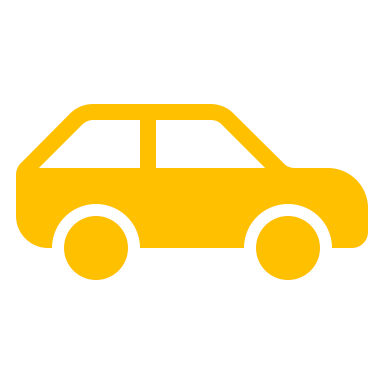 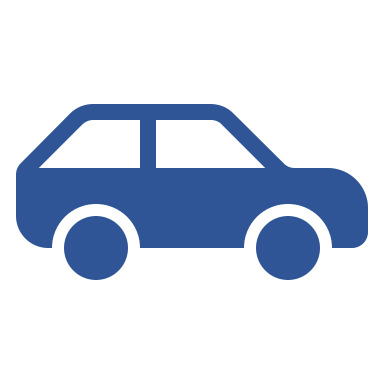 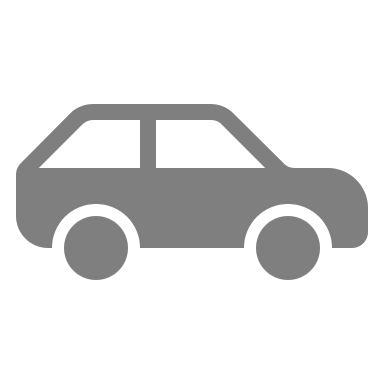 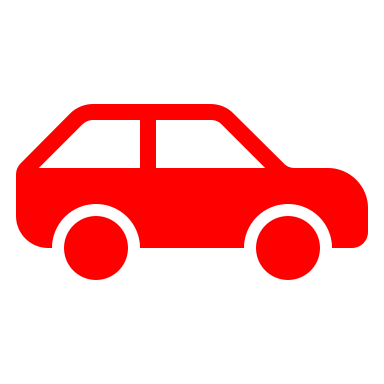 Image
plane
Pinhole
Object
-f
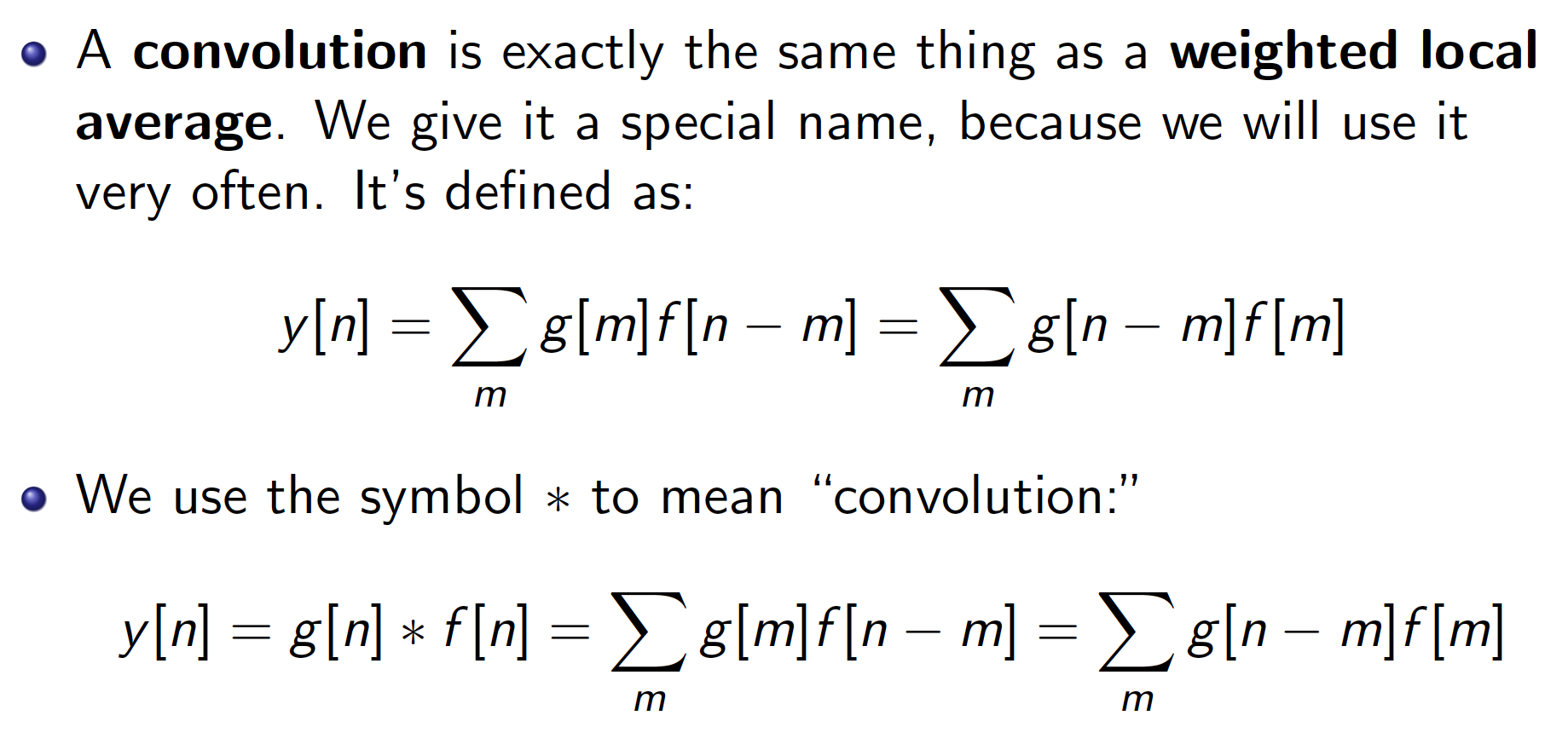 A “difference-of-Gaussians” filter looks kind of like this:
Difference of Gaussians
Some Sample Problems
Review exam Question 3: Alpha-beta pruning
Review exam Question 10: Game theory
Review exam Question 14: MDP
Question 3: alpha-beta pruning
Write down minimax value of each node.
How will the game proceed?
Cross out branches that would be pruned by alpha-beta.
Suppose you could re-order the branches using some heuristic.  What re-ordering would maximize the number pruned?
Question 3: alpha-beta pruning
Write down minimax value of each node.
How will the game proceed?
Cross out branches that would be pruned by alpha-beta.
Suppose you could re-order the branches using some heuristic.  What re-ordering would maximize the number pruned?
Question 3: alpha-beta pruning
Write down minimax value of each node.
How will the game proceed?
Cross out branches that would be pruned by alpha-beta.
Suppose you could re-order the branches using some heuristic.  What re-ordering would maximize the number pruned?
Question 3: alpha-beta pruning
Write down minimax value of each node.
How will the game proceed?
Cross out branches that would be pruned by alpha-beta.
Suppose you could re-order the branches using some heuristic.  What re-ordering would maximize the number pruned?
Question 3: alpha-beta pruning
5
Write down minimax value of each node.
How will the game proceed?
Cross out branches that would be pruned by alpha-beta.
Suppose you could re-order the branches using some heuristic.  What re-ordering would maximize the number pruned?
5
X
X
X
X
X
X
X
X
X
7
11
5
6
6
15
5
1
2
10
6
3
8
4
2
5
Question 10: Game theory
Suppose that both Alice and Bob want to go from one place to another. There are two routes, R1 and R2. The utility of a route is inversely proportional to the number of cars on the road. For instance, if both Alice and Bob choose route R1, the utility of R1 for each of them is 1/2.
Write out the payoff matrix.
Is this a zero-sum game?
Find dominant strategies, if any.  If there are no dominant strategies, explain why not.
Find pure strategy equilibria, if any.  If there is no pure strategy equilibrium, explain why not.
Find the mixed-strategy equilibrium.
Question 10: Game theory
Suppose that both Alice and Bob want to go from one place to another. There are two routes, R1 and R2. The utility of a route is inversely proportional to the number of cars on the road. For instance, if both Alice and Bob choose route R1, the utility of R1 for each of them is 1/2.
Write out the payoff matrix.
Question 10: Game theory
Suppose that both Alice and Bob want to go from one place to another. There are two routes, R1 and R2. The utility of a route is inversely proportional to the number of cars on the road. For instance, if both Alice and Bob choose route R1, the utility of R1 for each of them is 1/2.
Write out the payoff matrix.
Is this a zero-sum game?
No.  The rewards for Alice and Bob don’t sum to zero within each square.
Question 10: Game theory
Find dominant strategy, if any.  If there is none, explain why not.
There is no dominant strategy.  The best action for Alice depends on what Bob does.  The best action for Bob depends on what Alice does.
Find pure-strategy equilibria, if any.  If there is none, explain why not.
There are two.  If Alice takes R1 and Bob takes R2, then Alice has no reason to want to change.  Similarly, if Alice takes R2 and Bob takes R1, then Alice has no reason to want to change.
Question 10: Game theory
Question 14: MDP
Question 14: MDP
Question 14: MDP
Outline: Exam 3 will be multiple-choice, on prairielearn, including 24 problems
4 problems: Midterm 1 material
4 problems: Midterm 2 material
4-5 problems: minimax, alpha-beta, expectiminimax
3-4 problems: game theory
5-7 problems: MDP, reinforcement learning
1 problem: AI fairness (definitions of fairness; causal graphs)
1 problem: computer vision (similar triangles; convolution)